OpenIMIS modular architectureMarch 2021
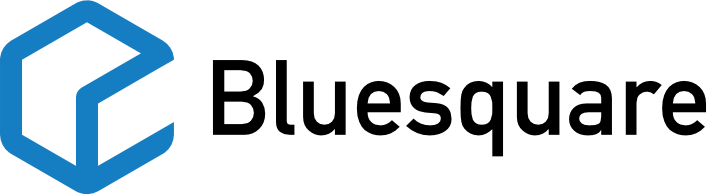 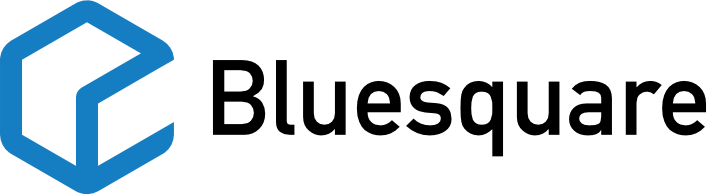 2
Problem statement
Proprietary and potentially costly dependencies
No modularity
Adaptations and extensions were ”code forks”
⇒ difficulty to upgrade, customize and share developments
24.03.21
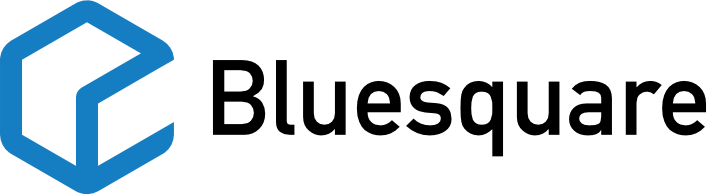 3
Strategy
Rewrite of the application in a modular architecture
	⇒ modules decoupling
	⇒ easy for modules to contribute
With Python/Django (including stored procedures)
Migrate to PostgreSQL
Start with Claims and Enrolment
24.03.21
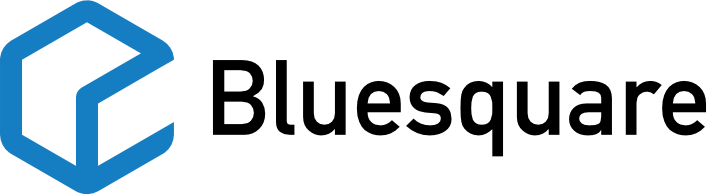 4
Results
Other teams already contributed additional modules (contracts, calculations, policy holder, …)
Claims and Enrolment have been migrated
Next steps:
	⇒ Rewrite the remaining features: users, product, services
	     and items, price lists, reports, …
	⇒ Migrate to PostgreSQL
24.03.21